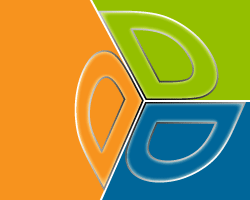 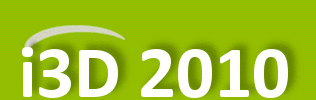 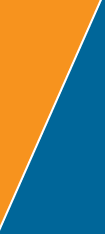 Efficient SparseVoxel Octrees
Samuli Laine       Tero Karras
NVIDIA Research
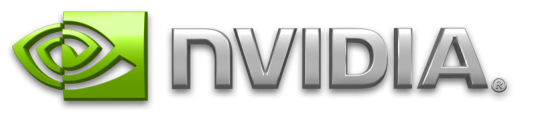 “Bitmaps” vs “Vectors”
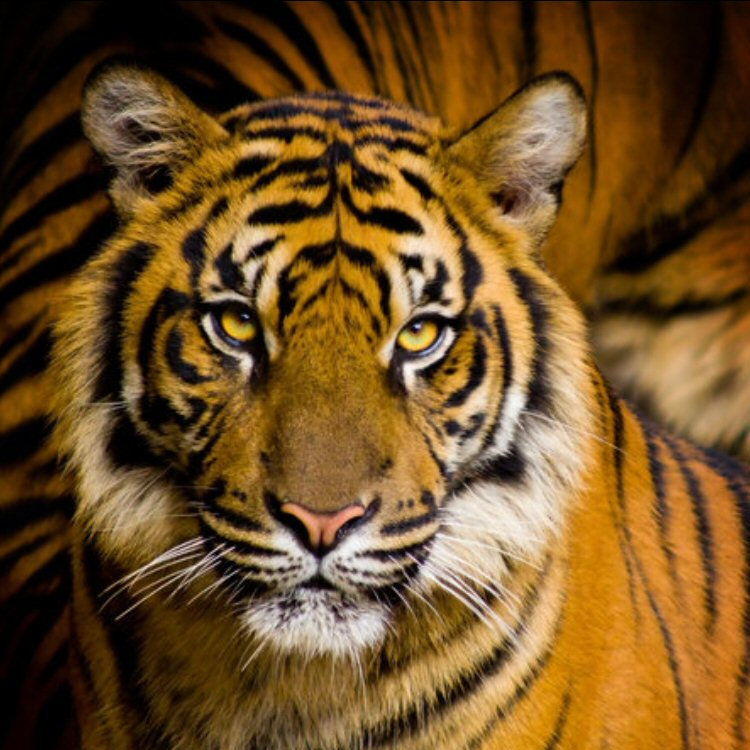 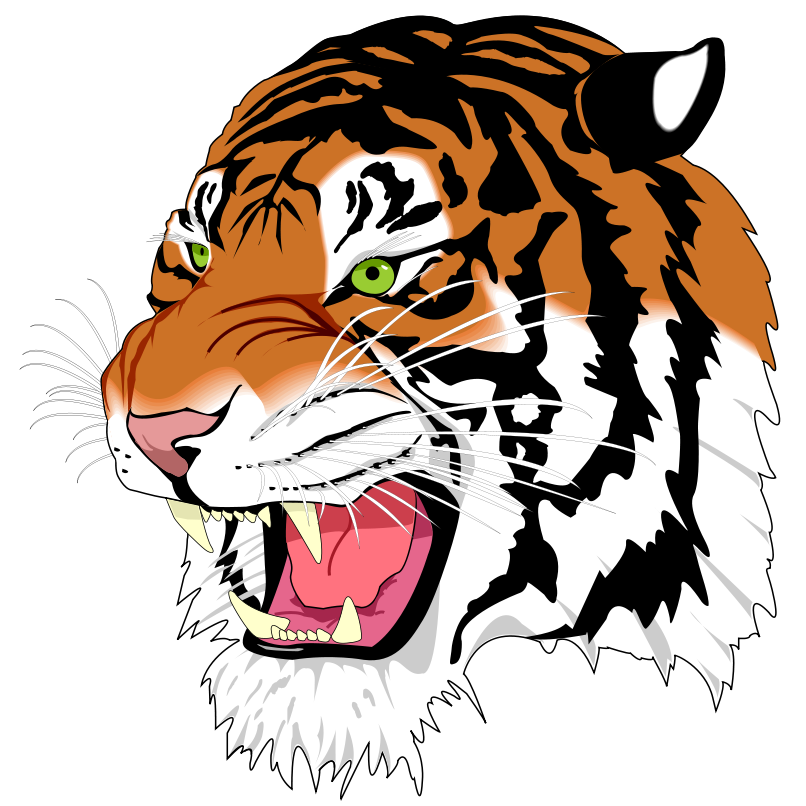 Bitmap 2D image
Vector 2D image
2
Why Not “Bitmaps” in 3D?
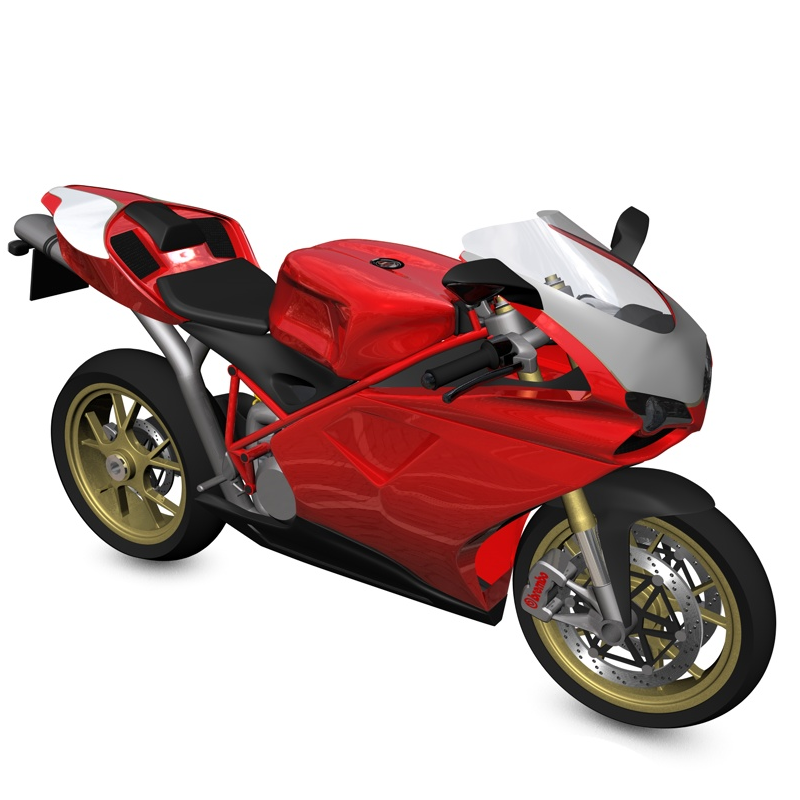 ?
“Bitmap” 3D object
Vector 3D object
3
Voxels != Volumetric
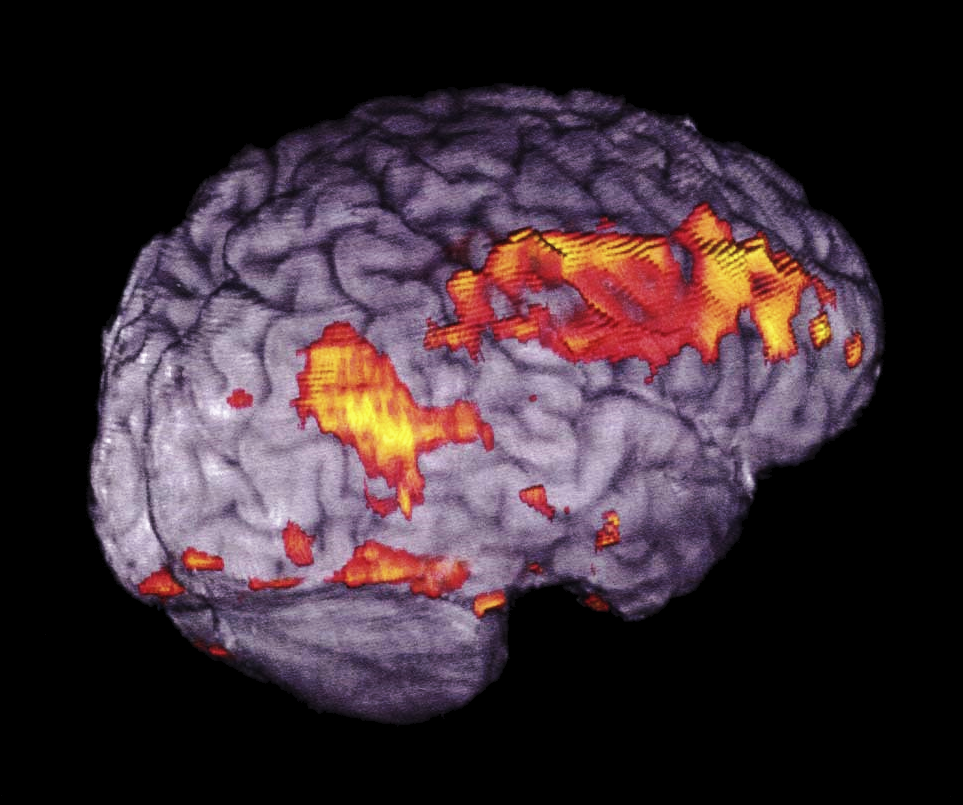 Voxel datasets often consist of volume data  O(n3) memory consumption. Ouch!

But usually we only see the surfaces of things

Surfaces have O(n2) memory consumption, i.e. relative to surface area. Much better.

Needs a smart data structure
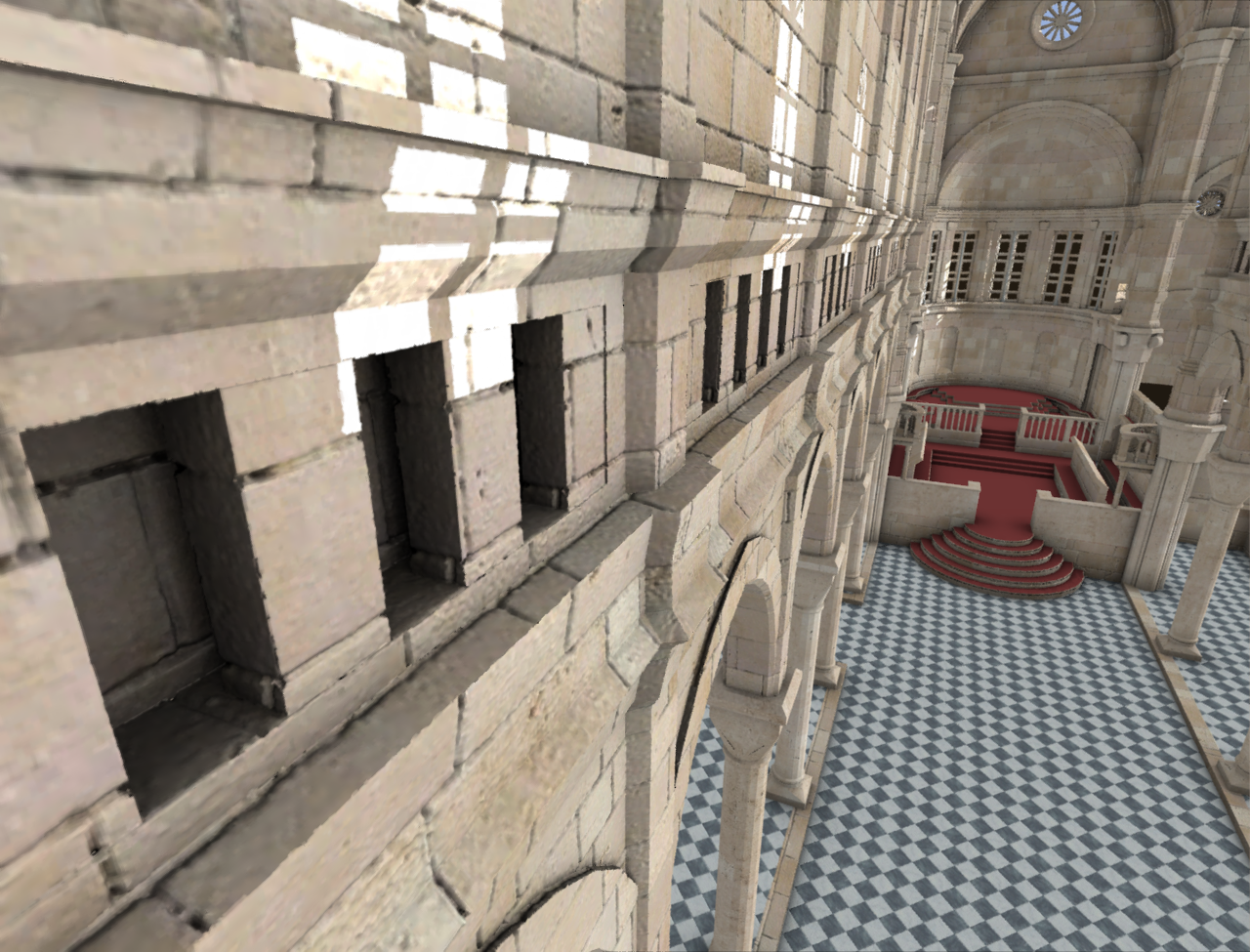 4
Properties of Sparse Voxel Octrees
+	Unique geometry and texture everywhere
Enables new kind of authoring and capture
+	Fine-grained resolution control
+	Compact representation
Position information is implicit
No surface parameterization needed
+	Easy to downsample
–	Deformations are very difficult
–	Data sets are large
–	Lack of authoring / editing tools
5
Summary of Contributions
Compact data structure that supports efficient ray casts
Contours for more accurate surface representation
Normal compression for object-space normals
Efficient ray traversal algorithm
Beam optimization for reducing workload
Post-process filtering for removing blockiness
6
Octree Data Structure
Memory consumption O(m), where m is the number of leaf nodes

One child pointer per voxel

Siblings stored in consecutive addresses
7
Contours
Contours are slabs that modify voxel’s shape

Improve accuracy for representing surfaces

Versatile  — collaboration between multiple levels for sharp edges and corners

Simple for rendering
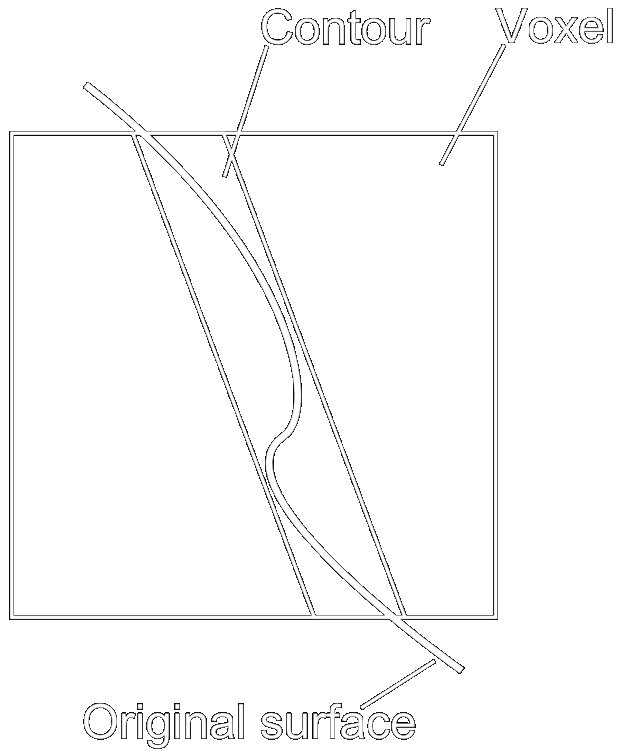 8
Cubes vs Contours
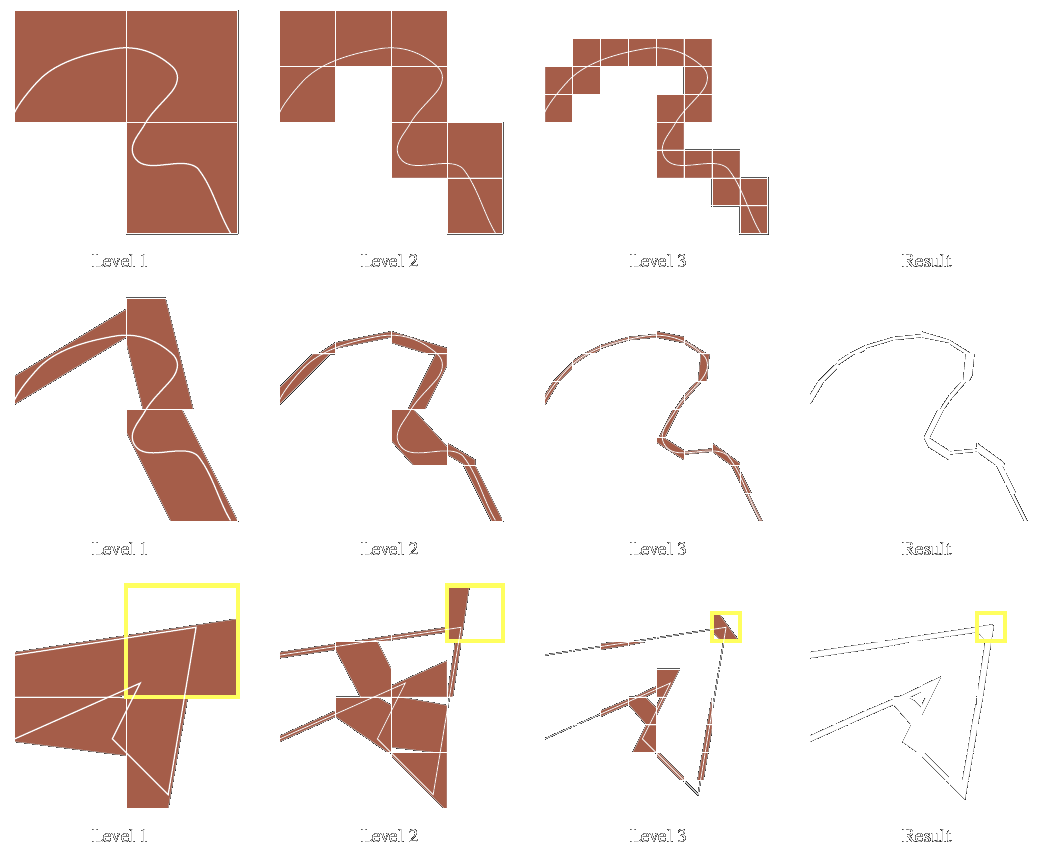 Cubical
voxels
Contours
Collaborating contours
9
Contours in Action
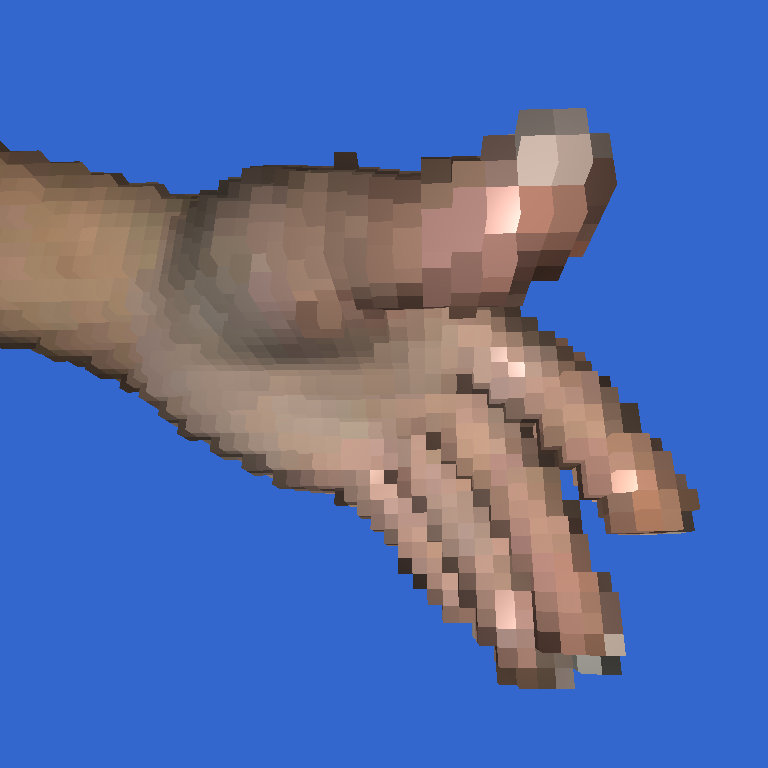 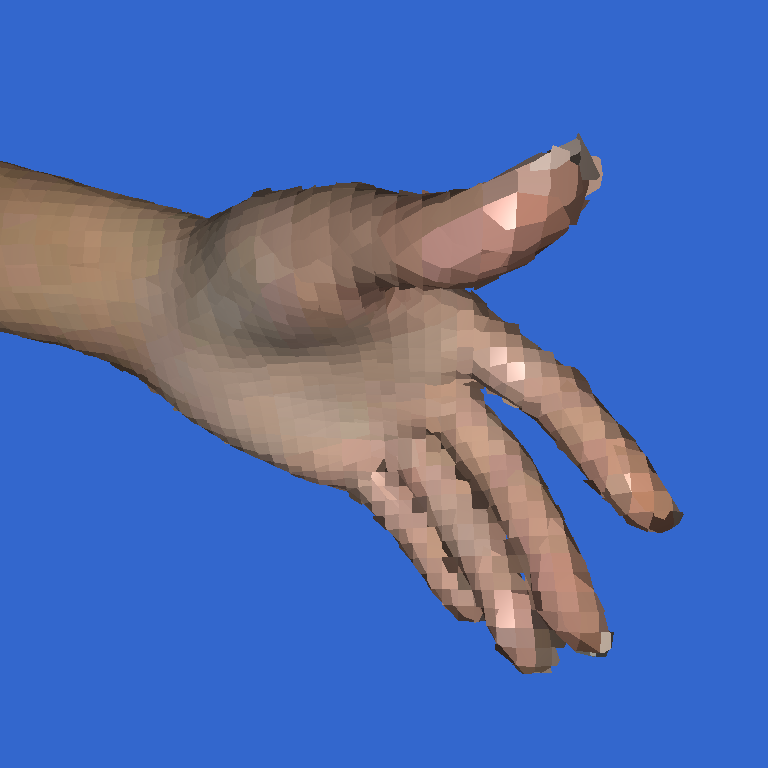 No contours
With contours
Note: low-resolution voxelization!
10
Compression
Pointers as 15-bit offsets
Separate far pointers when necessary

Colors compressed using DXT1 encoding

Novel DXT-like block-based high-precision object-space normal compression format
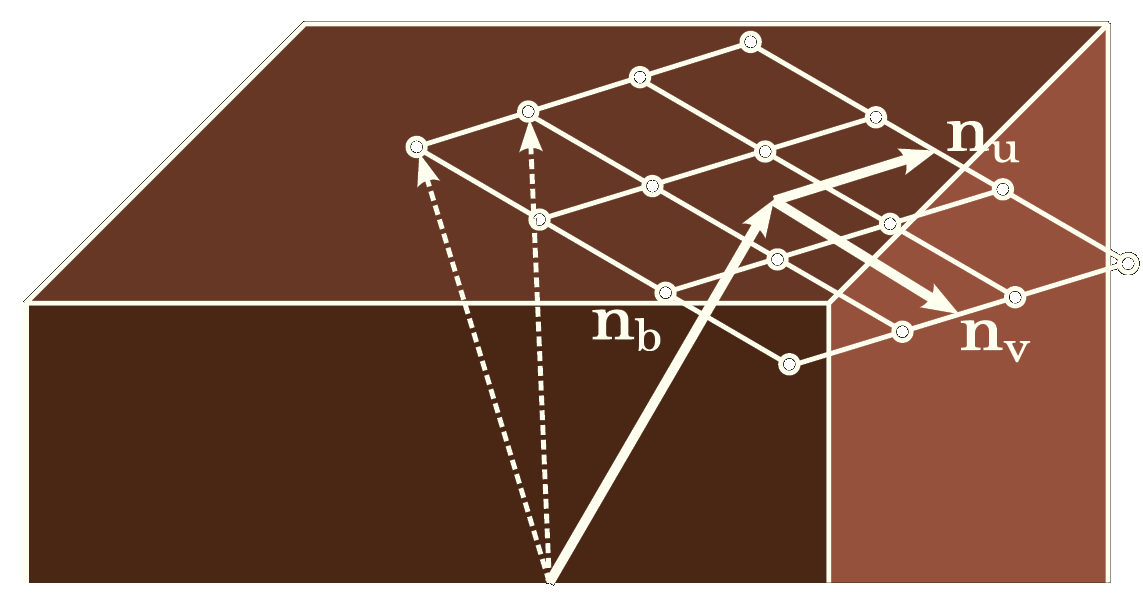 11
Voxel Memory Usage
Hierarchy		1 byte
Color			1 byte	       (DXT1 compression)
Normal		2 bytes     (novel compression format)
Contour		1+ bytes   (adaptive use)

Total			5+ bytes / voxel

4 GB memory ≈ 640 m2 (6900 sq.ft) with 1 mm2 resolution

 !	Resolution requirements drop with distance
12
Octree Ray Casting Algorithm
Walk octree nodes along the ray

Simple and efficient due to regular structure

Three basic cases
Push: go to child voxel
Advance: go to sibling
Pop: jump to higher level

Many algorithmic tricks
13
Ray Traversal
Stack
1000
0111
0110
0101
0100
.
.
0011
.
0010
0001
0000
0000
0001
0010
0011
0100
0101
0110
0111
1000
14
Beam Optimization
Reduce ray cast workload by starting rays closer to geometry

1st pass: Generate low-resolution depth image
Geometry cannot be missed if we stay on coarse enough octree levels!

Determine starting distance for each beam defined by four coarse rays

2nd pass: Cast individual rays
Beam Optimization, cont’d
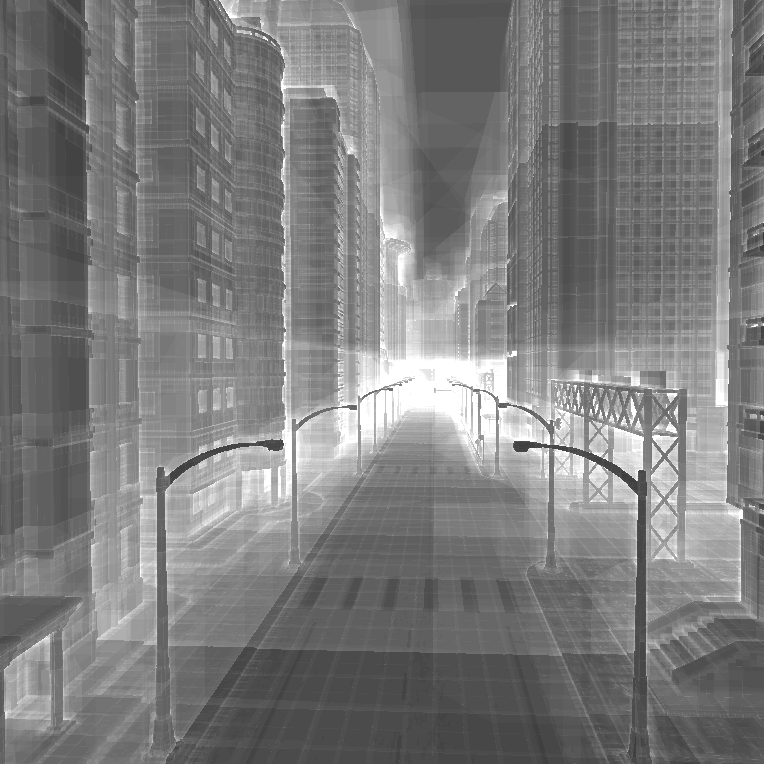 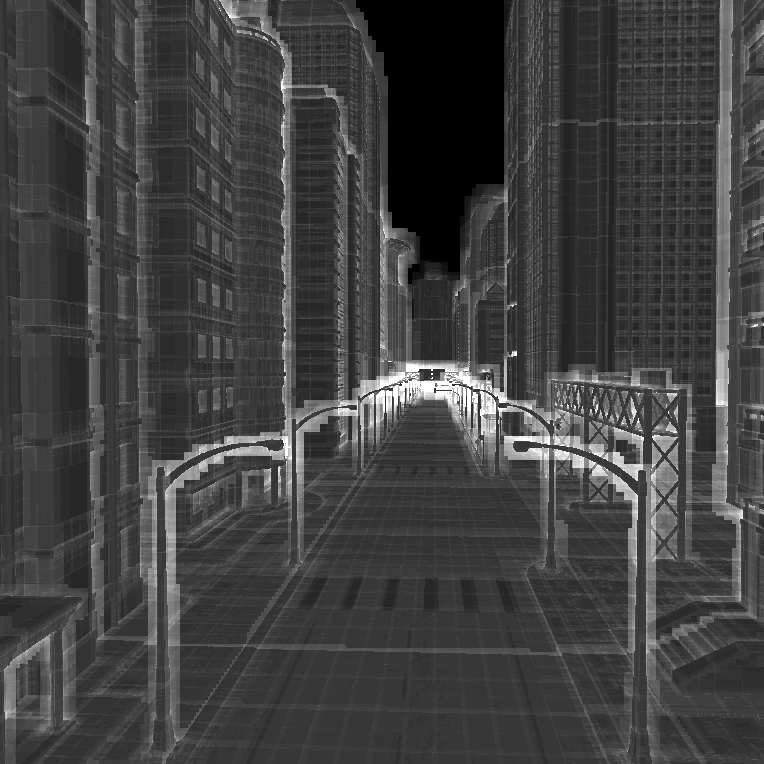 No beam optimization
With beam optimization
Iteration counts: black=0, white=64
16
Post-Process Filtering
Thanks to contours, theshape is mostly accurate

Shading still gets blockywhen out of resolution

Solution: post-process filtering

Adapts to content, single pass, no seams
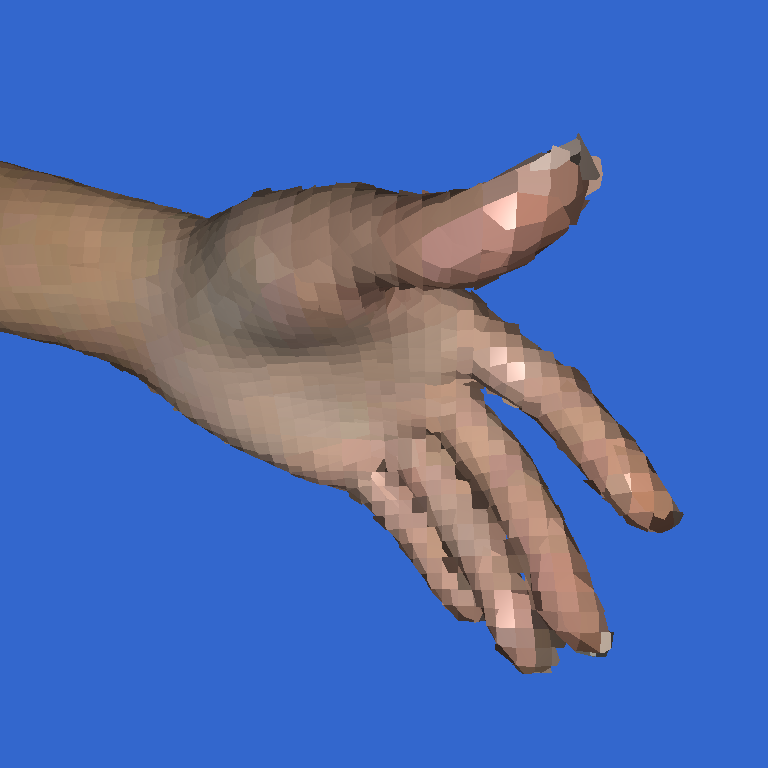 17
Filtering Example
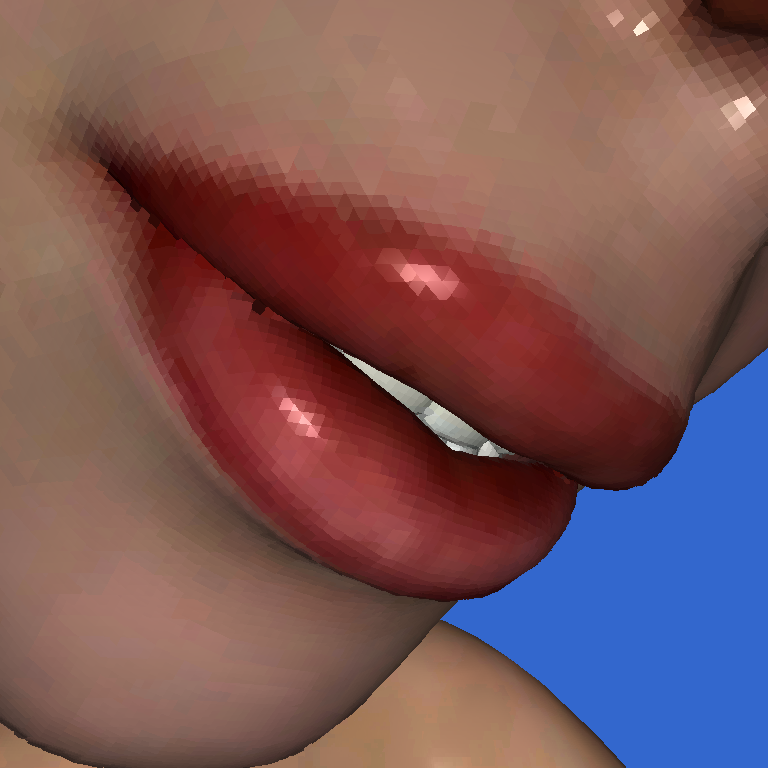 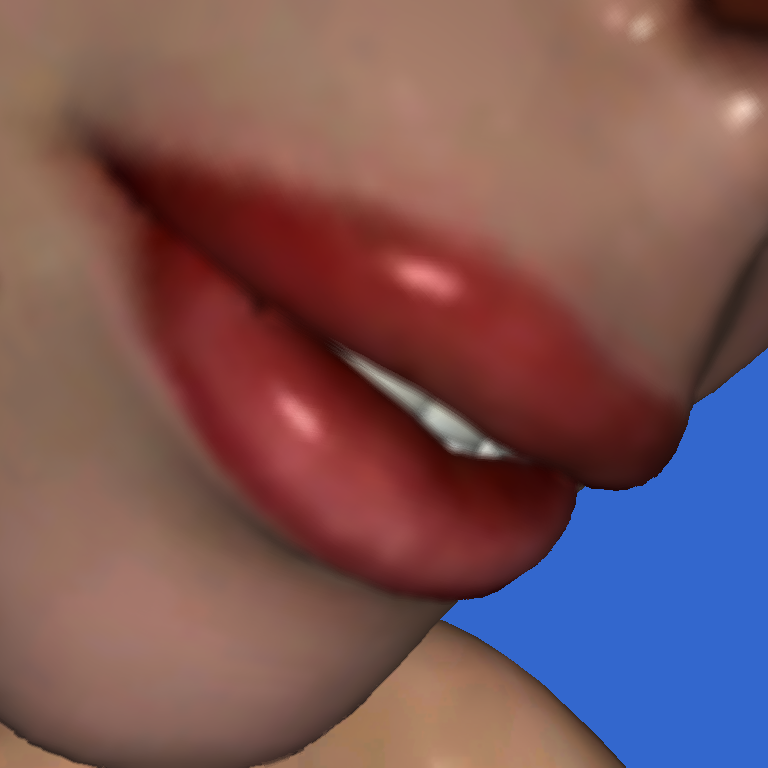 No filtering
With filtering
Note: low-resolution voxelization!
18
Video
19
Memory Usage
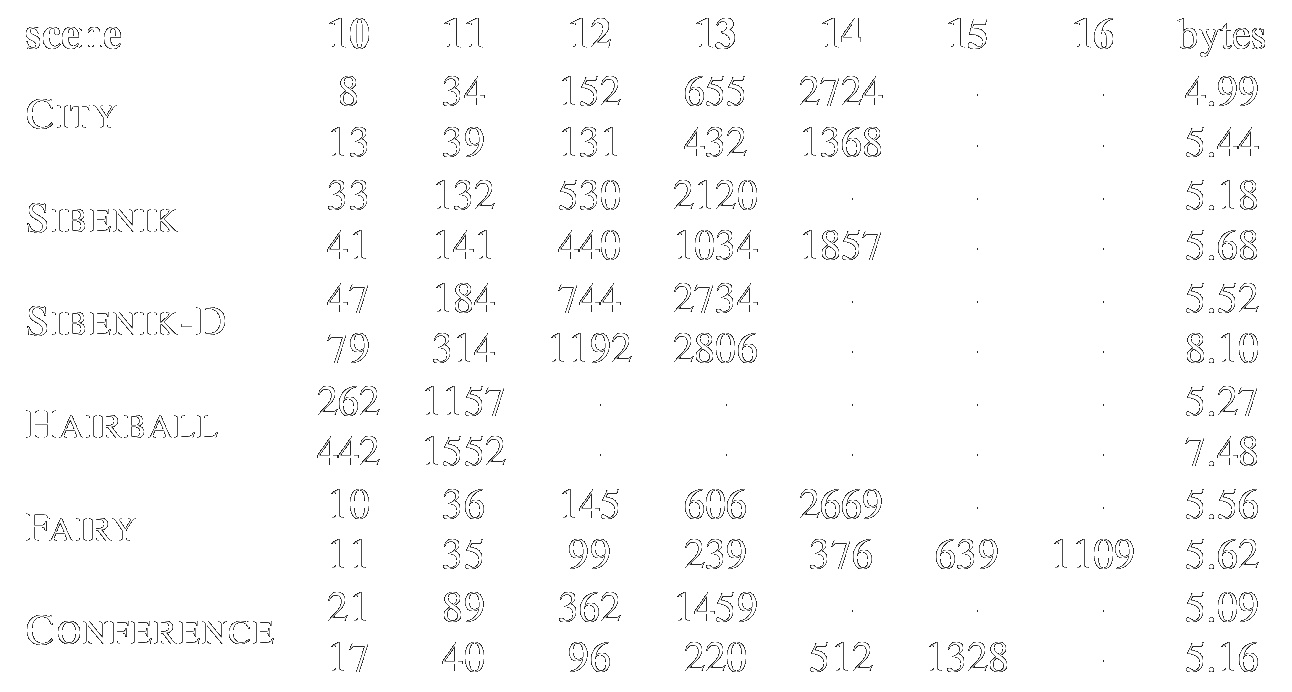 Numbers in MB
no contours
with contours
bytes/voxel including all overheads
20
Ray Cast Performance
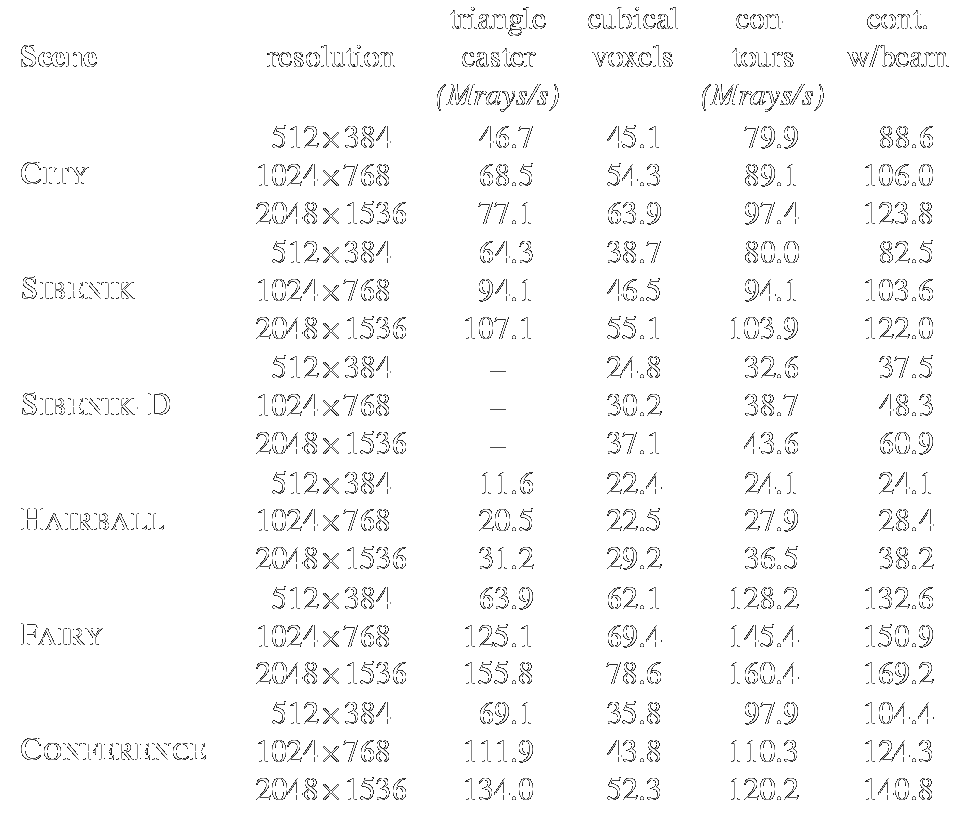 Mrays /
second
<
21
Future Challenges
Coexistence of voxel and vector formats for 3D?
As in 2D today

How to author voxels in large scale?

Where to fit all the data?

Capturing real-world content?
22
Resources
Technical report
More analysis, details, results, etc.

Open-source codebasehttp://code.google.com/p/efficient-sparse-voxel-octrees/

Hierarchy construction
Optimized CUDA kernels for ray casting
Benchmarking framework, etc.
An application, not bits and pieces
23
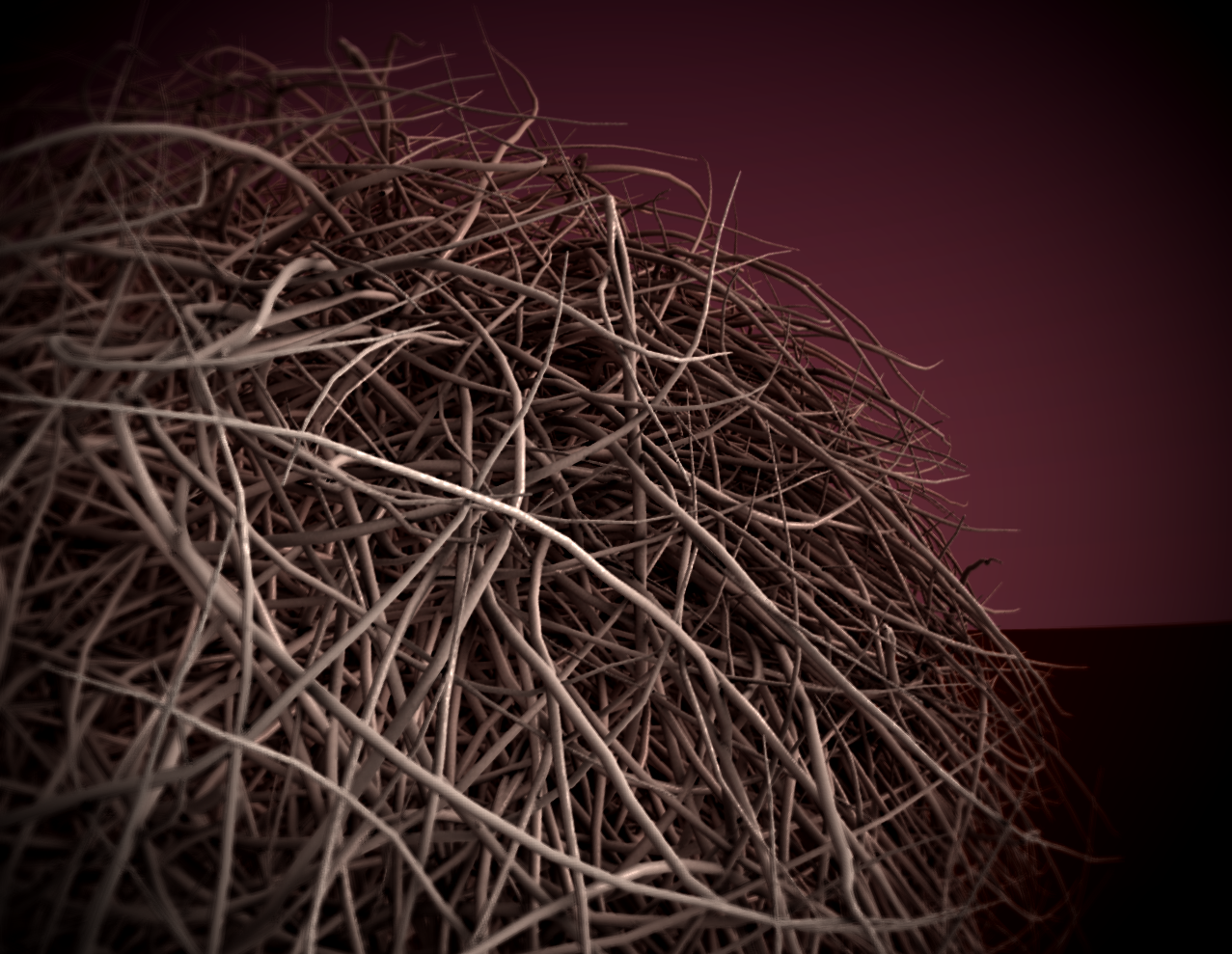 Thank You
24
Backup Slides
25
Storage Considerations
How to store data on disk?
We want to adjust resolution locally
Always use all data that is read
Data stored on disk as slices

How to store data in memory?
Rendering efficiency
Compact storage
Data stored in memory as blocks
26
Slices vs Blocks
Octree on disk
Octree in memory
27
Sibenik-D
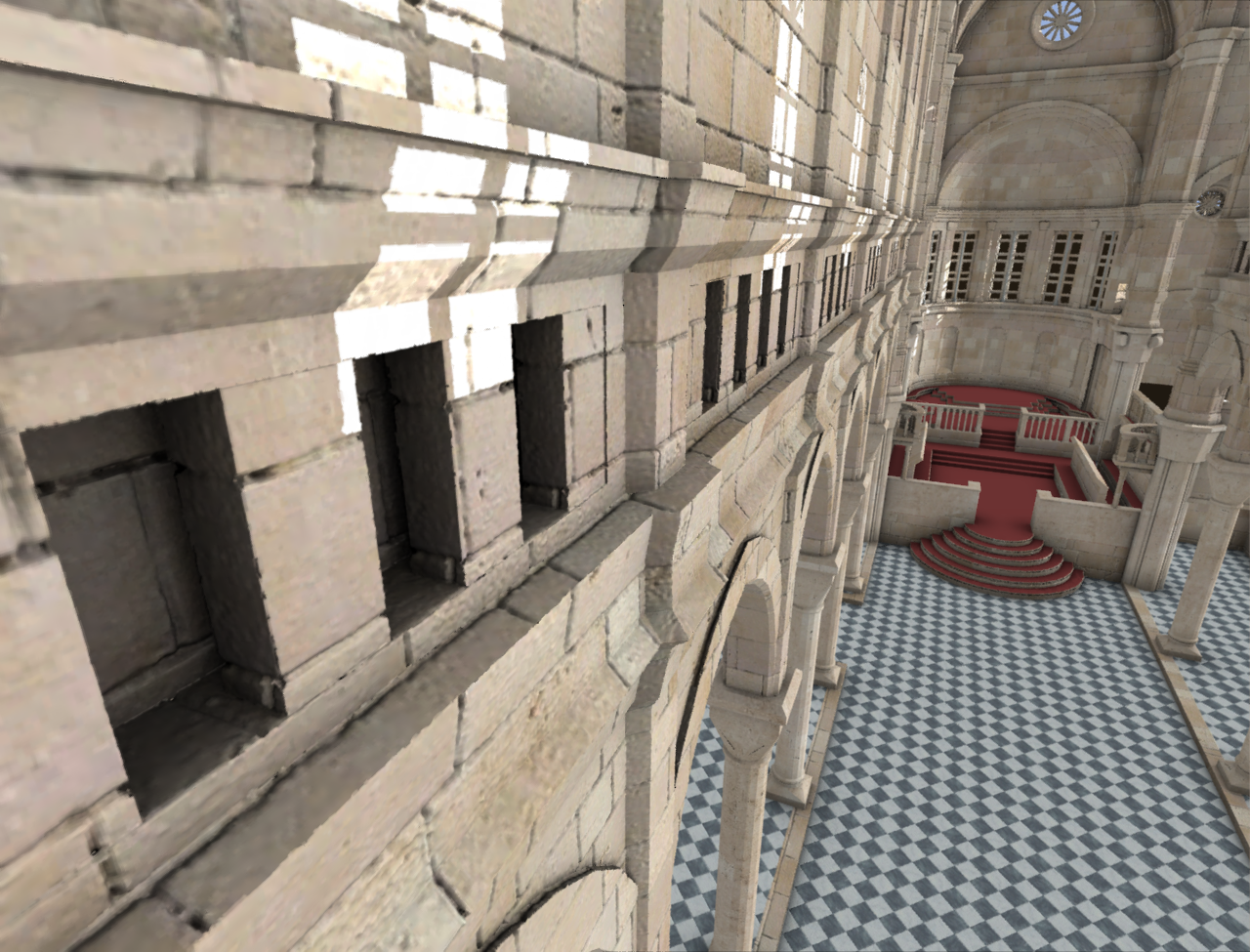 13 levels, 2806 MB
28
Examples: Sibenik-D
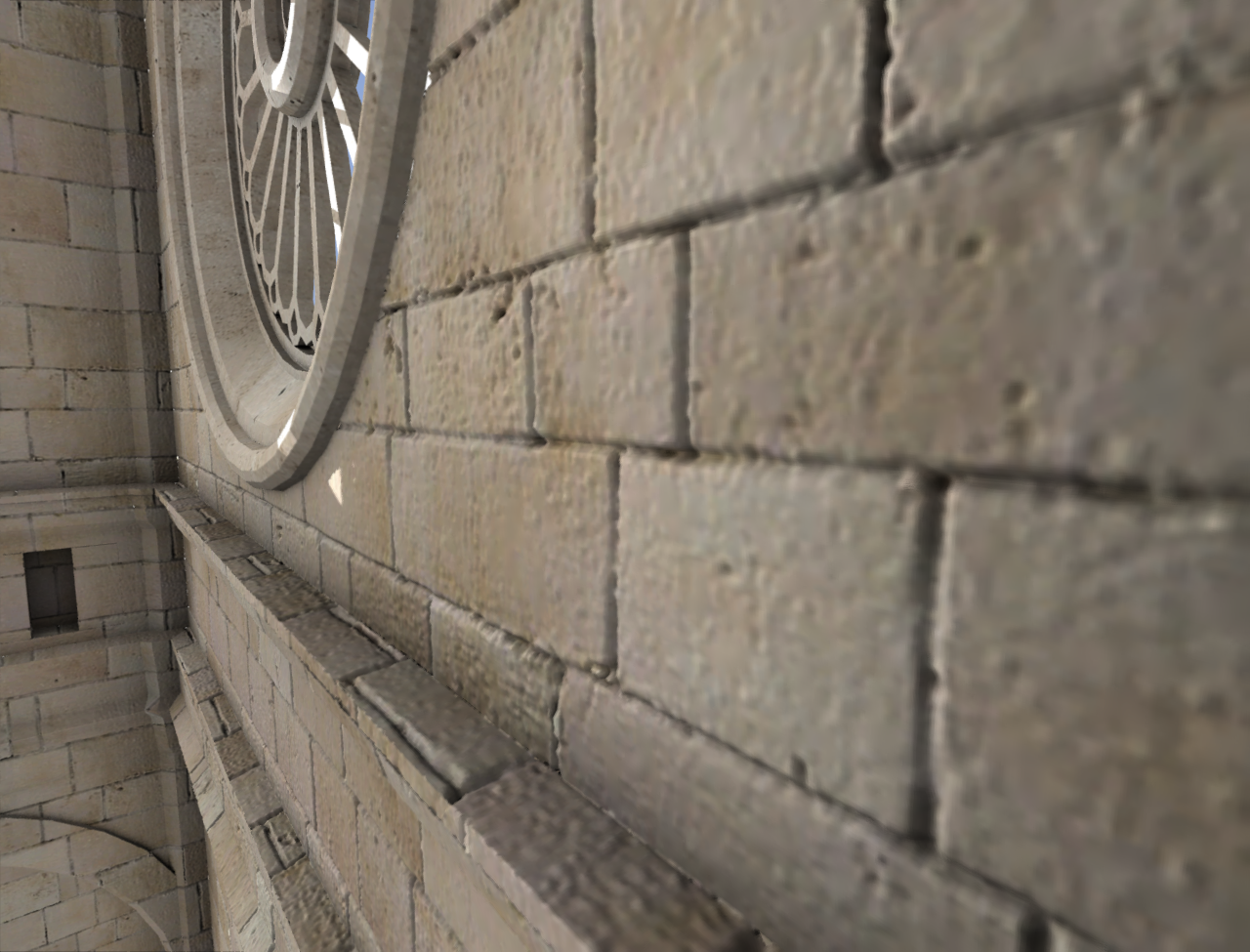 29
Examples: City
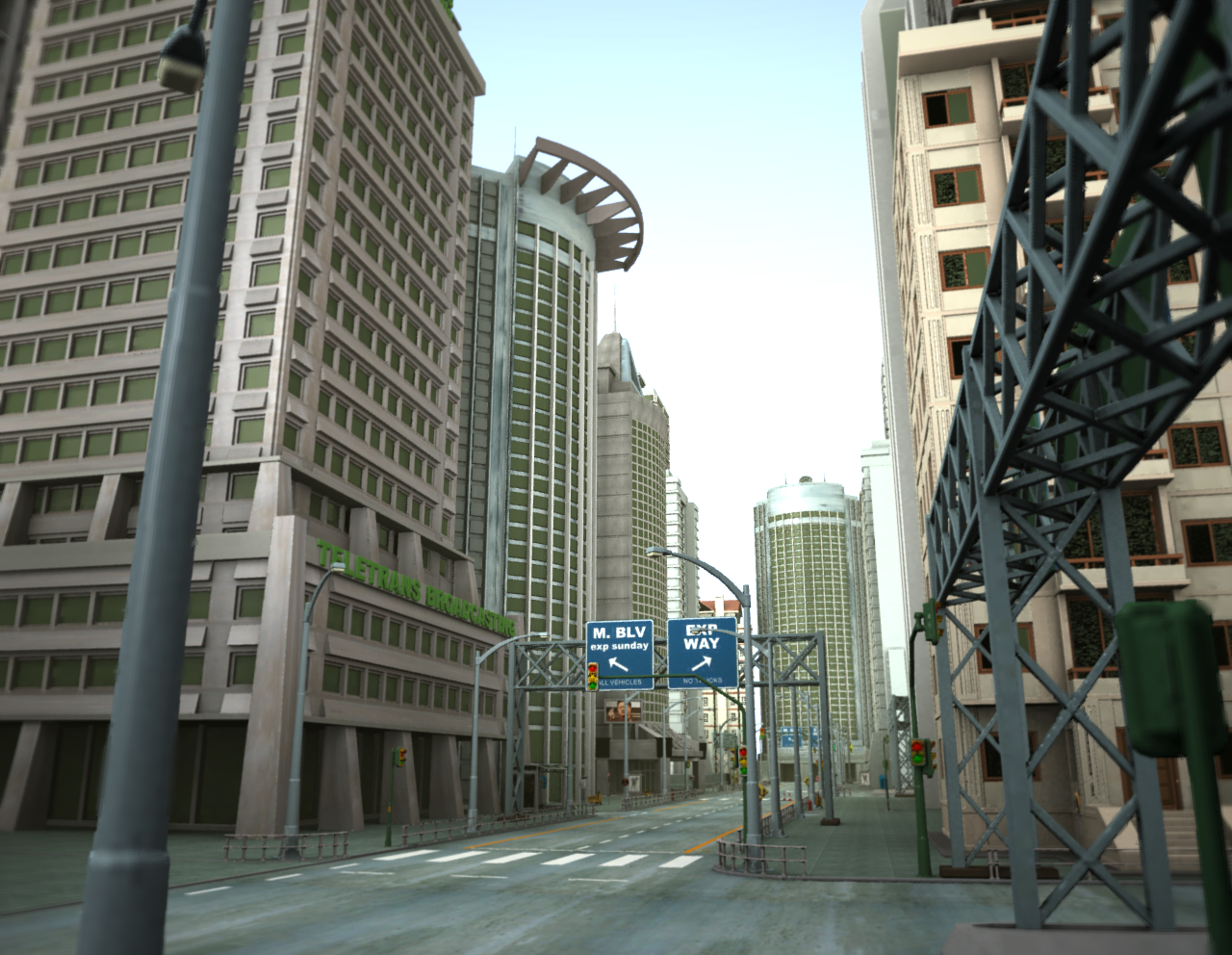 14 levels, 1386 MB
30
Examples: Hairball
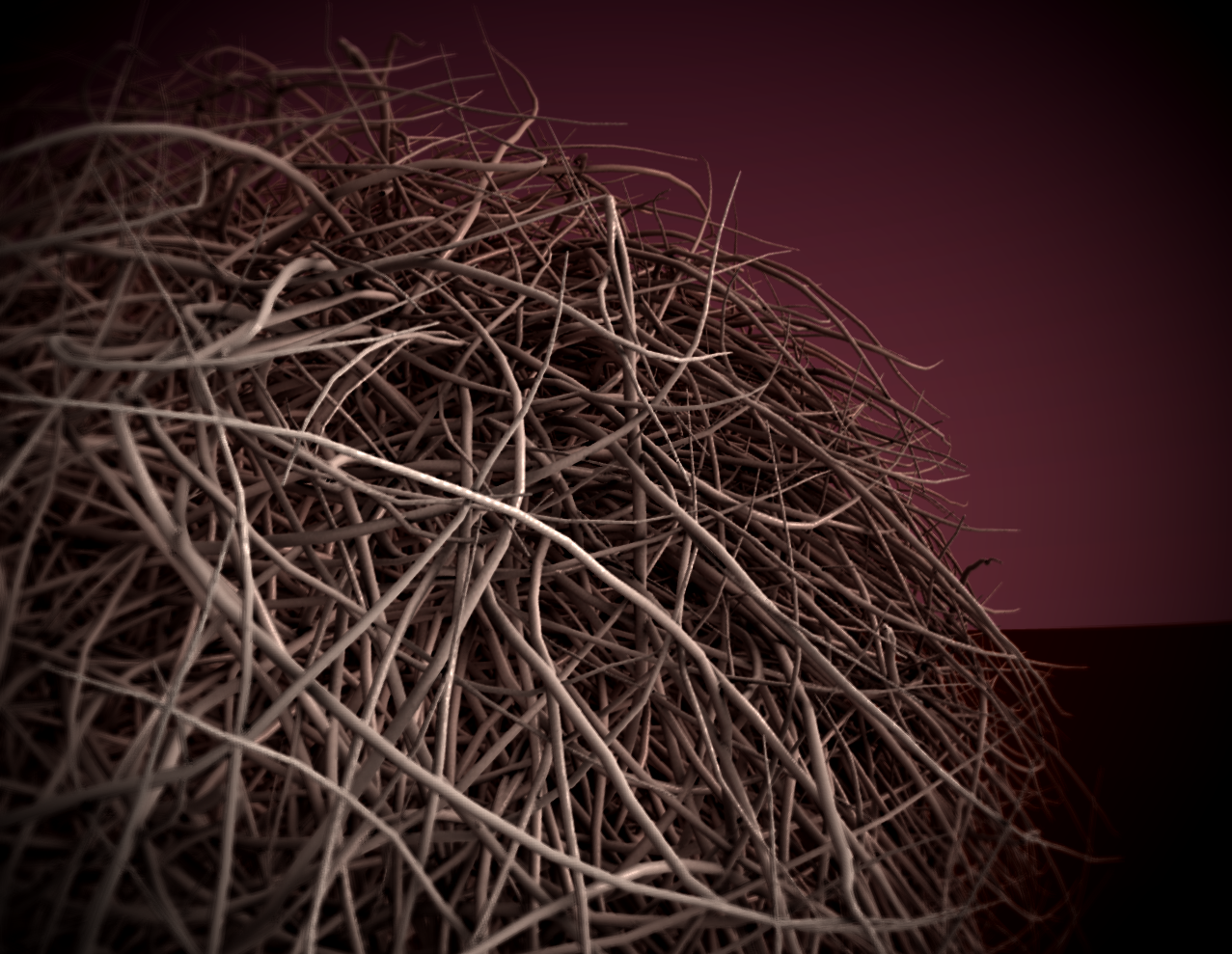 11 levels, 1552 MB
31